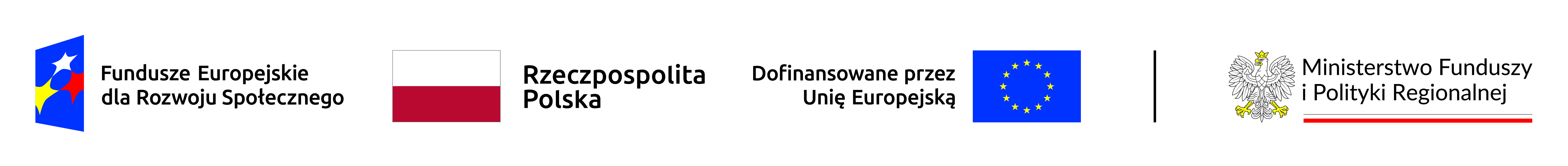 Program Fundusze Europejskie dla Rozwoju Społecznego 2021-2027, Działanie 5.1 Innowacje społeczne
Pierwszy konkurs na inkubatory innowacji społecznych

Spotkanie dla wnioskodawców, Warszawa 21.07.2023
Plan prezentacji
Ważne uwarunkowania merytoryczne i czasowe
Zakres merytoryczny – istotne akcenty
Tematy inkubatorów
Kryteria merytoryczne 0-1
Kryteria horyzontalne
Kryteria dostępu
Kryteria merytoryczne punktowe
Ważne uwarunkowania merytoryczne i czasowe
Konkurs będący kontynuacją działań prowadzonych od 2016 r. – zawężony katalog wnioskodawców
Nie jest to konkurs na wyłonienie innowacji / mikroinnowacji, ale konkurs na inkubatory, które mikroinnowacji będą szukać
Nabór trwa od 10 lipca do 18 września – staramy się dochować terminu zakończenia
Podmioty wskazane w ustawie wdrożeniowej muszą w tym czasie wybrać partnerów
Wzór umowy o dofinansowanie będzie jeszcze zmieniany
Przed podpisaniem umowy o dofinansowanie konieczne podpisanie umowy partnerskiej i przekazanie jej do ION do wglądu
Plan podpisania umów do końca tego roku – maksymalne zapewnienie ciągłości działania (możliwość kwalifikowania wydatków przed podpisaniem umowy, np. od stycznia 2024 r.)
Zakres merytoryczny (1)
PREINKUBACJA – wzmocnienie tego etapu
Proces dotarcia do potencjalnych innowatorów oraz wsparcia zalążkowego pomysłu od idei aż do rozwiązania poprzedzający etap pracy nad rozwojem innowacyjnego rozwiązania (inkubacja)
Może obejmować wsparcie badawcze, w tym ocenę ex-ante, dotyczące potrzeb odbiorców innowacji
Obowiązkowy element preinkubacji to poddanie pomysłu krytycznej dyskusji i weryfikacji na etapie zalążkowym (np. przy wsparciu ekspertów w obszarze merytorycznym lub innych autorów zbliżonych pomysłów lub użycie technik opracowywania rozwiązania, np. service design)
Kluczowe w procesie preinkubacji jest upewnienie się czy i na ile pomysł odpowiada na potrzeby odbiorców innowacji 
Różnorodność ścieżek preinkubowania, w tym nie tylko praca nad zalążkowymi pomysłami, ale także identyfikacja istotnych problemów i potrzeb społecznych - zadaniem inkubatora ułatwianie nawiązania kontaktu między osobami doświadczającymi tych problemów a osobami, które pomogą w znalezieniu pomysłu na ich rozwiązanie lub zajmą się jego inkubowaniem na dalszym etapie
Zakres merytoryczny (2)
INKUBACJA – wzmocnienie zwinności tego procesu
Polega na pracy nad rozwiązaniem, które zostało wskazane na etapie preinkubacji jako właściwa odpowiedź na zidentyfikowane wcześniej potrzeby
Obejmuje przygotowanie rozwiązania, testowanie jego przydatności i skuteczności z udziałem m.in. przedstawicieli odbiorców innowacji oraz upowszechnienie rozwiązania wśród odbiorców i użytkowników innowacji
Opracowanie, testowanie i dopracowanie innowacji to nie etapy, których realizacja następuje po zakończeniu poprzedniego etapu - nadal kluczową kwestią jest zapewnienie, aby konkretne rozwiązanie odpowiadało na potrzeby odbiorców - ciągłe poddawanie refleksji założeń, weryfikowanie ich i wprowadzanie na bieżąco korekt do rozwiązania 
Do przeanalizowania w koncepcji każdego inkubatora – uwzględnienie wyników testu i ewaluacji w rozwiązaniu finalnym
Proces z silnym udziałem innowatora przy wsparciu inkubatora
Zakres merytoryczny (3)
AKCELERACJA
Etap dopracowania wypracowanych i przetestowanych na małej skali innowacji, tak by możliwe było ich stosowanie na szerszą skalę
Zakłada rozwinięcie innowacji z wykorzystaniem różnych metod
Wybór metody jest uzależniony od charakteru innowacji lub stopnia gotowości do jej wdrożenia przez inne podmioty
Odwrócenie ciężaru autorstwa i odpowiedzialności w stosunku do inkubacji - proces z głównym udziałem akceleratora a nie innowatora
Tematy działania inkubatora i akceleratora
1 z 4 tematów określany w polu „Tytuł projektu”
Jego ewentualne zawężenie w polu „Opis projektu”
Tematy i odpowiadające im kody interwencji w WOD – wskazywane w WOD w polu „Zakres interwencji”:
Zatrudnienie - Działania na rzecz poprawy dostępu do zatrudnienia
Włączenie społeczne - Promowanie integracji społecznej osób zagrożonych ubóstwem lub wykluczeniem społecznym, w tym osób najbardziej potrzebujących i dzieci 
Dostępność - Działania w celu zwiększenia równego i szybkiego dostępu do dobrej jakości trwałych i przystępnych cenowo usług 
Kształcenie – 1 z 4 (dominujące): 1) Wsparcie na rzecz wczesnej edukacji i opieki nad dzieckiem (z wyłączeniem infrastruktury); 2) Wsparcie na rzecz szkolnictwa podstawowego i średniego (z wyłączeniem infrastruktury); 3) Wsparcie na rzecz szkolnictwa wyższego (z wyłączeniem infrastruktury); 4) Wsparcie na rzecz kształcenia dorosłych (z wyłączeniem infrastruktury)
3 etapy oceny merytorycznej
I etap – kryteria merytoryczne 0 – 1
II etap – kryteria dostępu i horyzontalne
III etap – kryteria merytoryczne punktowe
I etap oceny merytorycznej – kryteria merytoryczne 0-1
Niespełnienie tych kryteriów – PROJEKT ODRZUCANY BEZ NEGOCJACJI
Wnioskodawca jest podmiotem uprawnionym do ubiegania się o dofinansowanie w ramach naboru (zgodnie z SzOP FERS i RPD dla tego naboru) 
Ogólna weryfikacja zgodności z SZOP – szczegółowa na kryteriach dostępu

W przypadku projektu partnerskiego spełnione zostały wymogi dotyczące:
wyboru partnerów (art. 39 ustawy wdrożeniowej) … 
utworzenia albo zainicjowania partnerstwa (…) przed złożeniem WOD, a w przypadku, gdy data rozpoczęcia realizacji projektu jest wcześniejsza od daty złożenia wniosku - przed rozpoczęciem realizacji projektu
Weryfikacja na podstawie OŚWIADCZENIA W WOD lidera i partnerów (INSTRUKCJA)

Wnioskodawca oraz partnerzy krajowi (o ile dotyczy), ponoszący wydatki w danym projekcie z EFS+, posiadają łączny obrót za wybrany przez wnioskodawcę jeden z trzech ostatnich:
- zatwierdzonych lat obrotowych zgodnie z ustawą o rachunkowości (…) jeśli dotyczy lub
- zamkniętych i zatwierdzonych lat kalendarzowych, 
równy lub wyższy od 75% średnich rocznych wydatków w ocenianym projekcie. 
Kryterium nie dotyczy jsfp, w tym projektów partnerskich, w których jsfp występują jako lider. W przypadku partnerstwa kilku podmiotów badany jest łączny obrót wszystkich podmiotów wchodzących w skład partnerstwa nie będących jsfp. 
Konkretne zapisy w WOD w sekcji „Potencjał do realizacji projektu” zgodnie z INSTRUKCJĄ I BRZMIENIEM KRYTERIUM!
II etap oceny merytorycznej – kryteria horyzontalne (1)
Projekt jest zgodny ze Standardem minimum realizacji zasady równości kobiet i mężczyzn w ramach projektów współfinansowanych z EFS+, który został określony w Załączniku nr 1 do Wytycznych dotyczących zasad równościowych w ramach funduszy unijnych na lata 2021-2027
Ocena TAK, NIE, DO NEGOCJACJI – bez zasadniczych zmian – INSTRUKCJA DO WOD WSKAZUJE TEŻ POLA DO OPISU

Nie stwierdzono niezgodności zapisów WOD z zasadą równości szans i niedyskryminacji, określoną w art. 9 Rozporządzenia ogólnego oraz w WOD zadeklarowano dostępność wszystkich produktów projektu (które nie zostały uznane za neutralne) - zgodnie z załącznikiem nr 2 do Wytycznych dotyczących realizacji zasad równościowych w ramach funduszy unijnych na lata 2021-2027
Ocena TAK, DO NEGOCJACJI

Projekt jest zgodny z zasadą zrównoważonego rozwoju, tj. zastosowane w nim będą rozwiązania proekologiczne takie jak np.: oszczędność energii i wody, powtórne wykorzystanie zasobów. W projekcie zadeklarowano stosowanie zasady „nie czyń poważnych szkód” środowisku (zasada DNSH)
Ocena TAK, DO NEGOCJACJI – 1) wskazanie rozwiązań (zadania, personel, zarządzanie) + 2) deklaracja co do stosowania zasady DNSH
II etap oceny merytorycznej – kryteria horyzontalne (2)
Projekt jest zgodny z Kartą Praw Podstawowych Unii Europejskiej z dnia 26 października 2012 r. (Dz. Urz. UE C 326 z 26.10.2012, str. 391), w zakresie odnoszącym się do sposobu realizacji i zakresu projektu. 
Zgodność projektu z Kartą Praw Podstawowych Unii Europejskiej z dnia 26 października 2012 r., na etapie oceny wniosku należy rozumieć jako brak sprzeczności pomiędzy zapisami projektu a wymogami tego dokumentu lub stwierdzenie, że te wymagania są neutralne wobec zakresu i zawartości projektu. Dla wnioskodawców i oceniających mogą być pomocne Wytyczne Komisji Europejskiej dotyczące zapewnienia poszanowania Karty praw podstawowych Unii Europejskiej przy wdrażaniu europejskich funduszy strukturalnych i inwestycyjnych, w szczególności załącznik nr III.
Ocena TAK, DO NEGOCJACJI
Projekt jest zgodny z Konwencją o Prawach Osób Niepełnosprawnych, sporządzoną w Nowym Jorku dnia 13 grudnia 2006 r. (Dz. U. z 2012 r. poz. 1169, z późn. zm.), w zakresie odnoszącym się do sposobu realizacji i zakresu projektu. 
Zgodność projektu z Konwencją o Prawach Osób Niepełnosprawnych, na etapie oceny wniosku należy rozumieć jako brak sprzeczności pomiędzy zapisami projektu a wymogami tego dokumentu lub stwierdzenie, że te wymagania są neutralne wobec zakresu i zawartości projektu.
Ocena TAK, DO NEGOCJACJI
W trakcie oceny nie stwierdzono niezgodności z prawodawstwem krajowym w zakresie odnoszącym się do sposobu realizacji i zakresu projektu oraz wnioskodawcy.
Niespełnienie tego kryterium – PROJEKT ODRZUCANY BEZ NEGOCJACJI
II etap oceny merytorycznej - kryteria dostępu bez negocjacji (1)
Niespełnienie tych kryteriów – PROJEKT ODRZUCANY BEZ NEGOCJACJI:
11. Wnioskodawcy / partnerzy z doświadczeniem od 2016 r. 
Wnioskodawcą jest: 
podmiot, który był zaangażowany jako Lider lub Partner w realizację projektu: 
w ramach pierwszej edycji konkursu na inkubację innowacji społecznych (konkurs nr POWR.04.01.00-IZ.00-00-001/15) 
oraz 
- w drugiej edycji konkursu na inkubację innowacji społecznych (konkurs nr POWR.04.01.00-IZ.00-00-024/19) lub konkursie na inkubację innowacji społecznych w temacie dostępności (konkurs nr POWR.04.01.00-IZ.00-00-022/18)
albo
(2) inny niż wskazany w pkt. 1 podmiot, ale w takim przypadku wymagane jest partnerstwo z podmiotem, który był Liderem lub Partnerem projektu realizowanego w ramach pierwszej edycji konkursu na inkubację innowacji społecznych (konkurs nr POWR.04.01.00-IZ.00-00-001/15) oraz w drugiej edycji konkursu na inkubację innowacji społecznych (konkurs nr POWR.04.01.00-IZ.00-00-024/19) lub konkursie na inkubację innowacji społecznych w temacie dostępności (konkurs nr POWR.04.01.00-IZ.00-00-022/18)
15. 1 wniosek: Podmiot będący Wnioskodawcą lub Partnerem w projekcie jest wnioskodawcą lub partnerem tylko w 1 wniosku składanym w odpowiedzi na konkurs
II etap oceny merytorycznej - kryteria dostępu z negocjacjami (2)
Ocena TAK, NIE, DO NEGOCJACJI
Wnioskodawcy z konkretnym doświadczeniem:
12. W temacie: Wnioskodawca lub Partner na dzień złożenia wniosku o dofinansowanie projektu posiada co najmniej 5-letnie doświadczenie merytoryczne w wybranym temacie konkursu
Powiązanie z oceną merytoryczną w zakresie potencjału społecznego 
13. Z kadrą: Projekt przewiduje zaangażowanie 3 kluczowych osób w projekcie, z których jedna ma co najmniej 3-letnie doświadczenie w wybranym temacie konkursu, druga – co najmniej 3-letnie doświadczenie w inkubowaniu innowacji społecznych, trzecia – co najmniej 3-letnie doświadczenie w realizacji i rozliczaniu projektów finansowanych z zewnętrznych źródeł
Powiązanie z oceną merytoryczną w zakresie potencjału kadrowego
14. Z kadrą OzN: Projekt przewiduje zaangażowanie w wymiarze co najmniej 0,5 etatu osoby lub osób z niepełnosprawnością (możliwe zaangażowanie czasowe, działania merytoryczne / administracyjne)
II etap oceny merytorycznej - kryteria dostępu z negocjacjami (3)
1. Jeden temat: Projekt jest realizowany wyłącznie w ramach 1  ze wskazanych w konkursie tematów 
5. Ogólnopolskość: Projekt ma charakter ogólnopolski (rekrutacja na terenie całej PL)
Powiązanie z oceną merytoryczną w zakresie zadań i potencjału społecznego
2. Dwie obowiązkowe ścieżki: Projekt obejmuje działania w 2 ścieżkach:
Ścieżka A: preinkubacja i inkubacja mikro-innowacji
oraz
Ścieżka B: akceleracja innowacji
Beneficjent odpowiada za akcelerację innowacji: 1) z FERS, które inkubowano w ramach projektu składanego w bieżącym konkursie i 2) z PO WER lub tych opracowanych poza PO WER i FERS
Wybór innowacji podlegających akceleracji uwzględnia opinię IZ FERS
II etap oceny merytorycznej - kryteria dostępu z negocjacjami (4)
Szczegóły w regulaminie

3. Minimalny katalog działań: W projekcie realizowane są co najmniej następujące działania w ramach poszczególnych ścieżek:
Ścieżka A inkubatora:
aktywna rekrutacja innowatorów (WOD i strategia)
Zmiany - preinkubacja
2) wybór najlepszych pomysłów na innowację  (WOD i strategia)
Zmiany – a) wymogi co do kryteriów; b) wybór grantobiorców powinien, w możliwie jak najszerszym zakresie, odbywać się przy wykorzystaniu własnego potencjału kadrowego inkubatora; c) test 6 mcy – rekomendacja a nie wymóg
3) wsparcie innowatorów (na każdym etapie generowania i testowania innowacji społecznej) (WOD i strategia)
Zmiany – większy nacisk na zwinność procesu
4) wybór rozwiązań, które mają największy potencjał do upowszechnienia (WOD i strategia)
5) upowszechnienie wybranych rozwiązań, w tym podjęcie działań zapewniających powszechny dostęp do informacji o tych rozwiązaniach, a także dotarcie z informacją do przedstawicieli podmiotów mogących wykorzystać nowe rozwiązanie oraz podjęcie próby przekonania ich do zastosowania wypracowanego rozwiązania (WOD)
Zmiany - obowiązek zamieszczania i bieżącego aktualizowania na www inkubatora informacji o wszystkich innowacjach inkubowanych w projekcie (opracowywanych i testowanych)
II etap oceny merytorycznej - kryteria dostępu z negocjacjami (4)
Ścieżka B akceleratora:
wybór innowacji i wsparcie w ich udoskonaleniu, rozwinięciu i przygotowaniu do wdrożenia na szerszą skalę (WOD i strategia)
Istotne – do pokazania w strategii zakładanego wstępnie udziału % akcelerowanych innowacji z FERS oraz z PO WER lub spoza PO WER i FERS i charakteru innowacji podlegających akceleracji w projekcie
2) wybór innowacji, które mają największy potencjał do upowszechnienia (WOD i strategia)
3) upowszechnienie wybranych innowacji, w tym podjęcie działań zapewniających powszechny dostęp do …. (WOD)
Istotne - obowiązek zamieszczania i bieżącego aktualizowania na www inkubatora informacji o wszystkich innowacjach inkubowanych w projekcie (opracowywanych i testowanych)
II etap oceny merytorycznej - kryteria dostępu z negocjacjami (5)
4. Strategia jako załącznik: Wnioskodawca przedstawi strategię realizacji projektu grantowego (w formie załącznika do WOD), która zawiera co najmniej informacje na temat: 
koncepcji aktywnego pozyskiwania innowatorów społecznych - docieranie do środowisk lub osób, które mogą zostać innowatorem, a będą wymagać odpowiednio dobranego wsparcia w generowaniu rozwiązań będących odpowiedzią na potrzeby tych środowisk lub osób
metod wspierania innowatorów przez beneficjenta na każdym etapie pracy nad innowacją 
proponowanych metod i kryteriów naboru grantobiorców, uwzględniających co najmniej takie wymogi jak: innowacyjność, adekwatność do potrzeb odbiorców i użytkowników, uniwersalność (możliwość zastosowania rozwiązania w innym miejscu), efektywność kosztowa (stosunek nakładów do rezultatów) – weryfikacja metod i kryteriów z WOD z tymi wymogami
sposobu oceny użyteczności i skuteczności innowacji opracowanych i testowanych przez innowatorów, w tym sposobu wsparcia innowatorów w ich modyfikowaniu i dostosowaniu do potrzeb odbiorców i użytkowników innowacji
metod wyboru innowacji skierowanych do akceleracji
metod udoskonalenia, rozwinięcia i przygotowania do wdrożenia na szerszą skalę innowacji wybranych do akceleracji 
metod wyboru innowacji mających największy potencjał do upowszechniania
II etap oceny merytorycznej - kryteria dostępu z negocjacjami (6)
6. Kim grantobiorca: Grantobiorcy, którymi są podmioty prywatne lub publiczne, zostaną wybrani w otwartym naborze, z zachowaniem zasad bezstronności, rzetelności, przejrzystości i równego traktowania podmiotów
Powiązanie z oceną merytoryczną w zakresie grupy docelowej i zadań
7. Minimum innowacji: Planowana minimalna liczba innowacji przyjętych do dofinansowania wynosi 30
Powiązanie z oceną merytoryczną w zakresie zadań (wskaźniki) i budżetu
8. Maksymalna wartość grantu: Zakładana maksymalna wartość 1 grantu udzielonego na opracowanie (jeśli dotyczy) i przetestowanie oraz dopracowanie (o ile dotyczy) innowacji wynosi 120 000 PLN. Granty są rozliczane na podstawie osiągniętych rezultatów
Powiązanie z oceną merytoryczną w zakresie zadań i budżetu
9. Maksymalny budżet: Zakładana maksymalna wartość projektu określona w budżecie wniosku o dofinansowanie to 10 000 000 PLN
Powiązanie z oceną merytoryczną w zakresie zadań i budżetu
10. Tempo napływu nowych innowacji: Wnioskodawca uwzględni w harmonogramie realizacji projektu wymóg zawarcia co najmniej 80% zaplanowanych umów o powierzenie grantu w ścieżce inkubacji w okresie 30 miesięcy od terminu rozpoczęcia projektu
Powiązanie z oceną merytoryczną w zakresie zadań (harmonogram) i budżetu
III etap oceny merytorycznej - kryteria merytoryczne punktowe (1)
Punktacja 20/12
Adekwatność doboru grupy docelowej do właściwego typu projektu FERS wskazanego w Rocznym Planie Działania oraz jakość diagnozy specyfiki i sytuacji tej grupy, w tym opis:
istotnych cech uczestników oraz podmiotów obejmowanych wsparciem;
barier, na które napotykają uczestnicy projektu i podmioty obejmowane wsparciem;
potrzeb i oczekiwań uczestników projektu i ww. podmiotów w kontekście wsparcia, które ma być udzielane w ramach projektu oraz wskazanie źródeł tych informacji;
sposobu rekrutacji uczestników projektu i podmiotów obejmowanych wsparciem, w tym kryteriów rekrutacji
Opis powinien dotyczyć innowatorów – grantobiorców
Powiązanie ze strategią (rozwija a nie powtarza zapisy WOD)
III etap oceny merytorycznej - kryteria merytoryczne punktowe (2)
Punktacja 20/12
Trafność doboru i spójność zadań i wskaźników przewidzianych do realizacji w ramach projektu w tym:
uzasadnienie potrzeby realizacji zadań;
planowany sposób realizacji zadań;
uzasadnienie wyboru partnerów do realizacji poszczególnych zadań (o ile dotyczy); 
istotność zadań z punktu widzenia potrzeb grupy docelowej;
odpowiednie zastosowanie i dobór wskaźników monitorowania FERS i wskaźników specyficznych dla danego projektu (określonych samodzielnie przez wnioskodawcę) (o ile dotyczy);
Wskaźniki dla inkubacji, dla akceleracji, inne własne, inne kluczowe - regulamin
odpowiednie oszacowanie wartości wskaźników monitorowania FERS i wskaźników specyficznych dla danego projektu określonych w WOD (o ile dotyczy), które zostanąosiągnięte w ramach projektu;
odpowiedni sposób pomiaru wskaźników monitorowania FERS i wskaźników specyficznych dla danego projektu określonych we wniosku o dofinansowanie (o ile dotyczy); 
odpowiedni sposób, w jaki zostanie zachowana trwałość rezultatów projektu (o ile dotyczy)
Powiązanie ze strategią (rozwija a nie powtarza zapisy WOD) + pokazanie skali działań + spójność z budżetem
III etap oceny merytorycznej - kryteria merytoryczne punktowe (3)
Punktacja 10/6
Stopień zaangażowania potencjału wnioskodawcy i partnerów (o ile dotyczy), tj.:
potencjału kadrowego wnioskodawcy i partnerów (o ile dotyczy) planowanego do wykorzystania w ramach projektu (kluczowych osób, które zostaną zaangażowane do realizacji projektu oraz ich planowanej funkcji w projekcie);
Kluczowe osoby, którymi dysponuje wnioskodawca i partnerzy, a które zostaną zaangażowane do realizacji projektu oraz ich planowana funkcja w projekcie (zadania), kompetencje i doświadczenie, wymiar etatu (jeśli dotyczy)
Jeśli wnioskodawca nie posiada takiego potencjału kadrowego - kluczowe stanowiska w projekcie z opisem minimalnych wymagań w zakresie wykształcenia i / lub doświadczenia, wymiar etatu (jeśli dotyczy) i zadania
Co do zasady wyłącznie osoby finansowane z projektu
Uwaga na zasadę konkurencyjności
Powiązanie z kryterium dostępu
2) potencjału technicznego wnioskodawcy i partnerów (o ile dotyczy) planowanego do wykorzystania w ramach projektu, w tym pomieszczeń lub sprzętu będących w ich dyspozycji
Wskazanie wyłącznie tego co zostanie wykorzystane i w jaki sposób
Szczegóły w instrukcji
III etap oceny merytorycznej - kryteria merytoryczne punktowe (4)
Punktacja 15/9
Adekwatność potencjału społecznego wnioskodawcy i partnerów (o ile dotyczy) 
w obszarze wsparcia projektu;
Obszar = temat oraz realizacji i inkubowanie innowacji
2) na rzecz grupy docelowej, do której skierowany będzie projekt oraz 
Grupa docelowa = innowatorzy
3) na określonym terytorium, którego będzie dotyczyć realizacja projektu
Terytorium = Polska
do zakresu realizacji projektu, w tym uzasadnienie, dlaczego doświadczenie wnioskodawcy i partnerów (o ile dotyczy) jest adekwatne do zakresu realizacji projektu, z uwzględnieniem dotychczasowej działalności wnioskodawcy i partnerów (o ile dotyczy)
Powiązanie z kryterium dostępu
Szczegóły w instrukcji (bez zasadniczych zmian w stosunku do PO WER – 3 aspekty, przedsięwzięcia i ich efekty jakościowe, ostatnie 3 lata, szerszy kontekst pozafunduszowy)
III etap oceny merytorycznej - kryteria merytoryczne punktowe (5)
Punktacja 10/6
Sposób zarządzania projektem w kontekście zakresu zadań w projekcie, w tym: 
adekwatność proponowanego sposobu zarządzania w kontekście zapewnienia sprawnej, efektywnej i terminowej realizacji projektu,
podział ról i zadań w zespole zarządzającym,
wskazanie sposobu podejmowania decyzji w projekcie,
W tym komunikacja i aspekt zarządzania projektem w świetle struktury zarządzania podmiotem realizującym projekt 
4) wskazanie kadry zarządzającej
Kluczowe stanowiska i ich rola (zakres zadań wykonywanych przez poszczególne osoby wraz z uzasadnieniem odnośnie racjonalności ich zaangażowania) w projekcie oraz wzajemne powiązania osób na poszczególnych stanowiskach projektu (podległość, nadrzędność);  wskazanie doświadczenia i kwalifikacji w kontekście zadań; o ile możliwe wskazanie osób z imienia i nazwiska

Szczegóły w instrukcji
III etap oceny merytorycznej - kryteria merytoryczne punktowe (6)
Punktacja 10/6
Zgodność projektu z opisem typu projektu przewidzianym w FERS
Globalna ocena, na ile projekt wpisuje się w typ operacji, czyli:
Mikro-innowacje:
a) preinkubacja i inkubacja nowych pomysłów, w tym ich generowanie, opracowanie i rozwinięcie, oraz przetestowanie i upowszechnienie wybranych rozwiązań
b) akceleracja nowych pomysłów, w tym ich rozwinięcie, udoskonalenie i przygotowanie do wdrożenia na szerszą skalę.
III etap oceny merytorycznej - kryteria merytoryczne punktowe (7)
Punktacja 15/0
Prawidłowość budżetu projektu, w tym: 
zgodność wydatków z Wytycznymi dotyczącymi kwalifikowalności wydatków na lata 2021-2027, w szczególności niezbędność wydatków do osiągania celów projektu,
zgodność z zasadami udzielania pomocy publicznej (o ile dotyczy),
zgodność z Rocznym Planem Działania w zakresie wymaganego poziomu wkładu własnego i cross-financingu,
zgodność ze standardem i cenami rynkowymi określonymi w regulaminie wyboru projektów …
Szczegóły w instrukcji
Budżet (1)
Maksymalny budżet: 10 000 000 PLN
Maksymalna wartość grantu: 120 000 PLN – grantów udziela lider projektu
Tempo napływu nowych innowacji: Wnioskodawca uwzględni w harmonogramie realizacji projektu wymóg zawarcia co najmniej 80% zaplanowanych umów o powierzenie grantu w ścieżce inkubacji w okresie 30 miesięcy od terminu rozpoczęcia projektu
Kryterium dotyczące obrotu
Wykaz maksymalnych stawek załącznikiem do regulaminu – niemożliwe przekroczenie, z opisu wydatku / kwoty jednostkowej musi wynikać stawka standardu, a z uzasadnienia zgodność z wymogami postawionymi w wykazie
Spójność zadań z budżetem
Budżet (2)
Angażowany personel:
„Koszt wynagrodzenia personelu projektu EFS+ nie może przekroczyć kwoty wynagrodzenia pracowników beneficjenta na analogicznych stanowiskach lub na stanowiskach wymagających analogicznych kwalifikacji lub kwoty wynikającej z przepisów prawa pracy w rozumieniu art. 9 § 1 Kodeksu pracy lub statystyki publicznej”
„W WOD beneficjent przedstawia:
formę zaangażowania i szacunkowy wymiar czasu pracy personelu projektu niezbędnego do realizacji zadań merytorycznych (etat/liczba godzin)
uzasadnienie proponowanej kwoty wynagrodzenia personelu projektu odnoszące się do zwyczajowej praktyki beneficjenta w zakresie wynagrodzeń na danym stanowisku lub przepisów prawa pracy w rozumieniu art. 9 § 1 Kodeksu pracy lub statystyki publicznej”
W uzasadnieniu dodatkowo wskazany zakres obowiązków w danym zadaniu (uwaga na koszty pośrednie!)
W przypadku zlecenia – z opisu wydatku wynika forma zaangażowania / liczba godzin / koszt pracy za 1h; w uzasadnieniu wskazany zakres obowiązków w danym zadaniu (uwaga na koszty pośrednie)
Budżet (3)
Kategorie „worki” – wskazanie w uzasadnieniu, co składa się na koszt i jak osiągnięto kwotę jednostkową
Koszty pośrednie: opracowanie procedur, obsługa finansowa, prawna umów o powierzenie grantu, ewaluacja procesu inkubacji i akceleracji innowacji społecznych, w tym procesu ich upowszechniania
Stawki eksperckie odbiegające od cen rynkowych wymagają dodatkowego uzasadnienia
2 dodatkowe warunki kwalifikowania wydatków:
zaangażowanie na umowy cywilnoprawne do ścieżki akceleracji autorów innowacji bez stosowania zasady konkurencyjności; warunkiem jest wskazanie w WOD i Strategii szczegółowej koncepcji angażowania innowatorów do procesu akceleracji
finansowanie dodatku do wynagrodzenia personelu projektu - maksymalny poziom kwalifikowalności nie powinien przekraczać 40% wynagrodzenia podstawowego, które należy rozumieć zgodnie regulaminem wynagradzania w danym podmiocie; przekroczenie limitu 40% uzasadnione będzie wtedy, gdy będzie wynikać z aktów prawa powszechnie obowiązującego, o ile stanowią one o maksymalnej wysokości dodatku dla danej grupy zawodowej
Podsumowanie
Eksperci oceniają w oparciu o zapisy:
Regulaminu konkursu
Instrukcji do wniosku
WOD
Strategii

Pierwszy konkurs – testujemy narzędzia i zmiany

Kontakt:
konkurs.mikro@mfipr.gov.pl
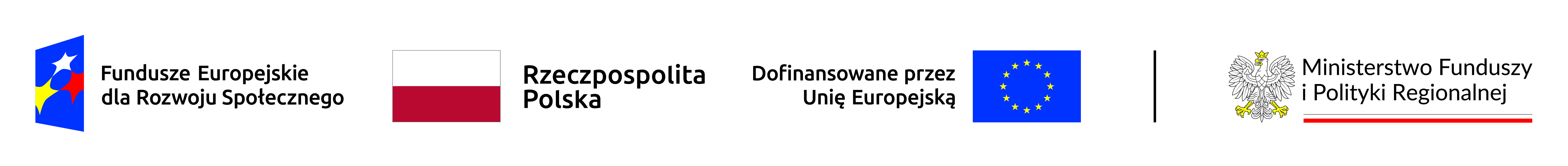 DZIĘKUJEMY ZA UWAGĘ
www.gov.pl/web/fundusze-regiony
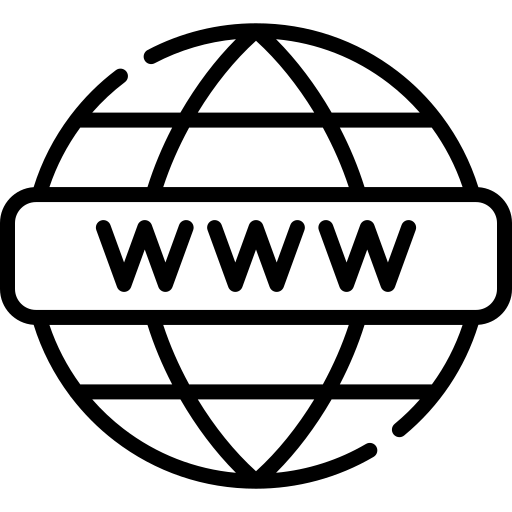 @MFIPR_GOV_PL
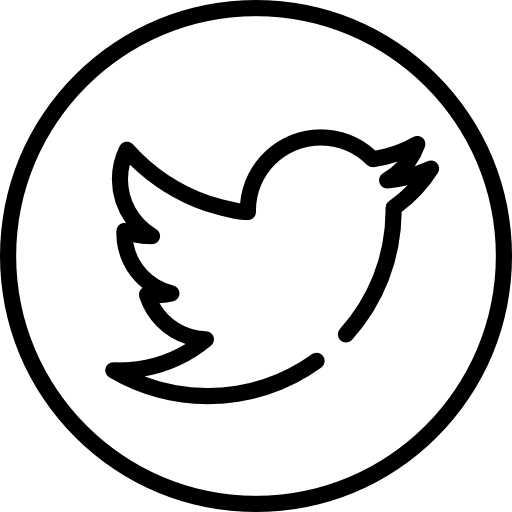 @MinisterstwoFunduszyiPolitykiRegionalnej
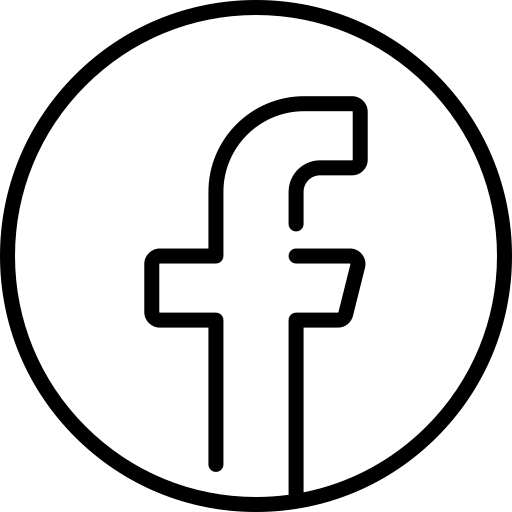 #wspolna2przez4
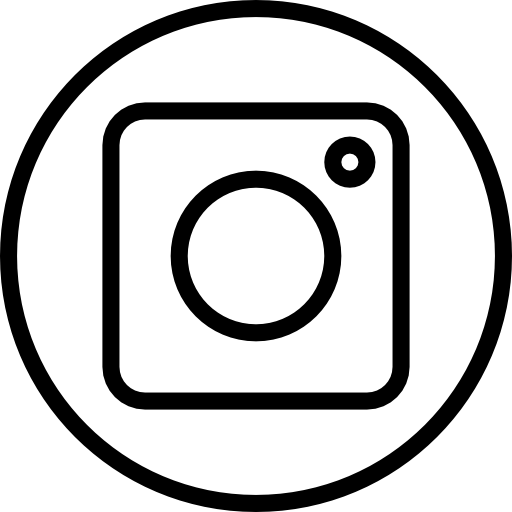